Les transports
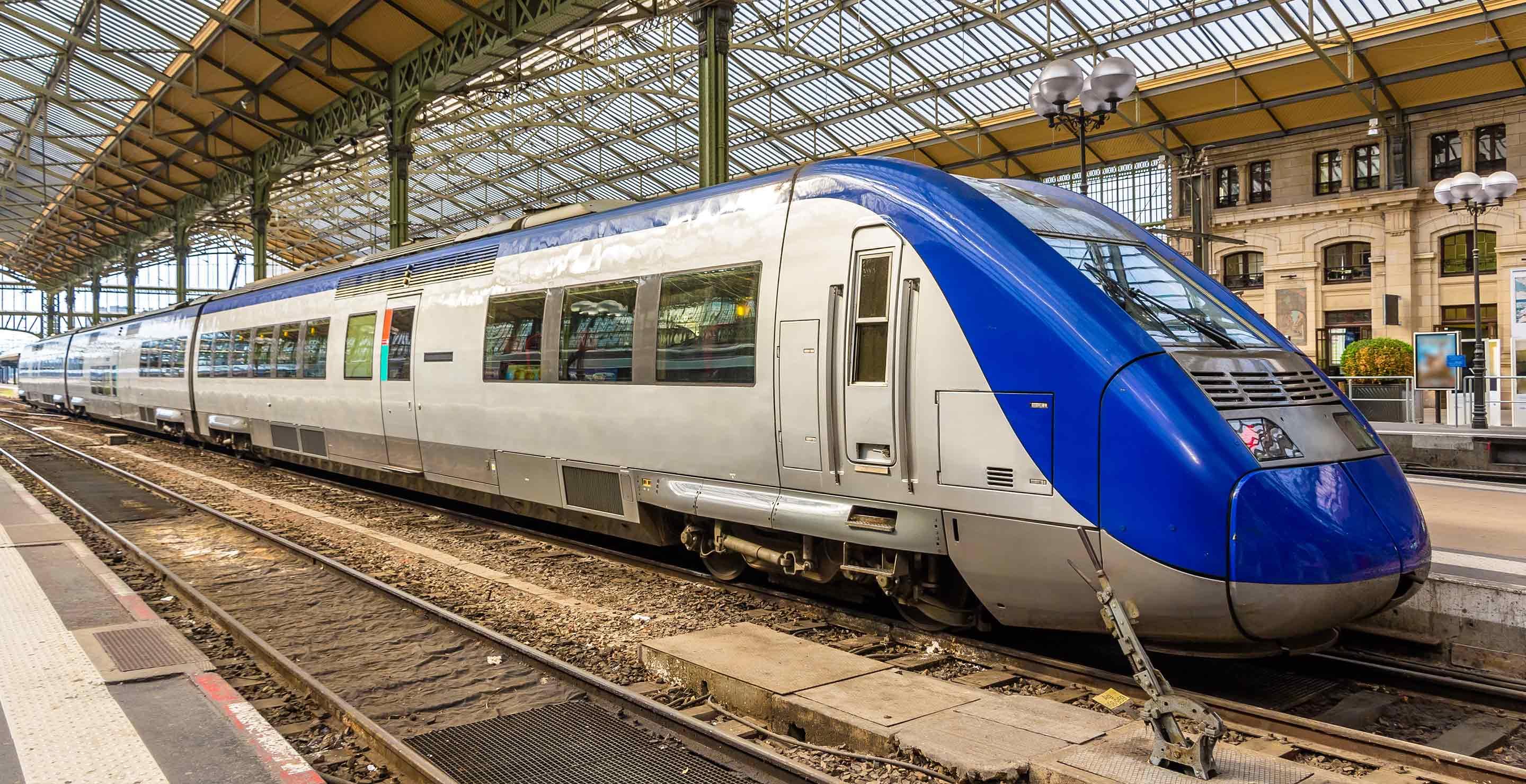 Je vais en train
Le train
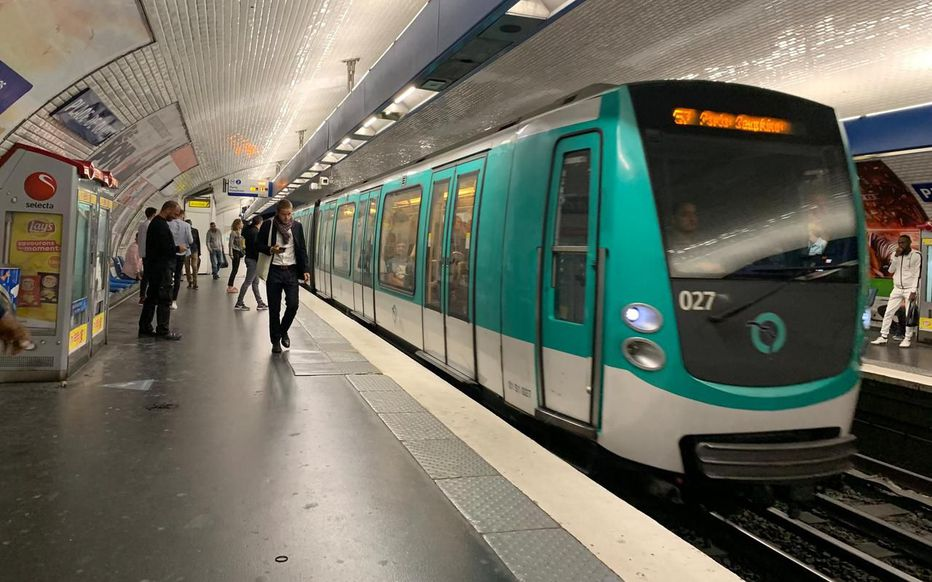 Le métro
Je vais en métro
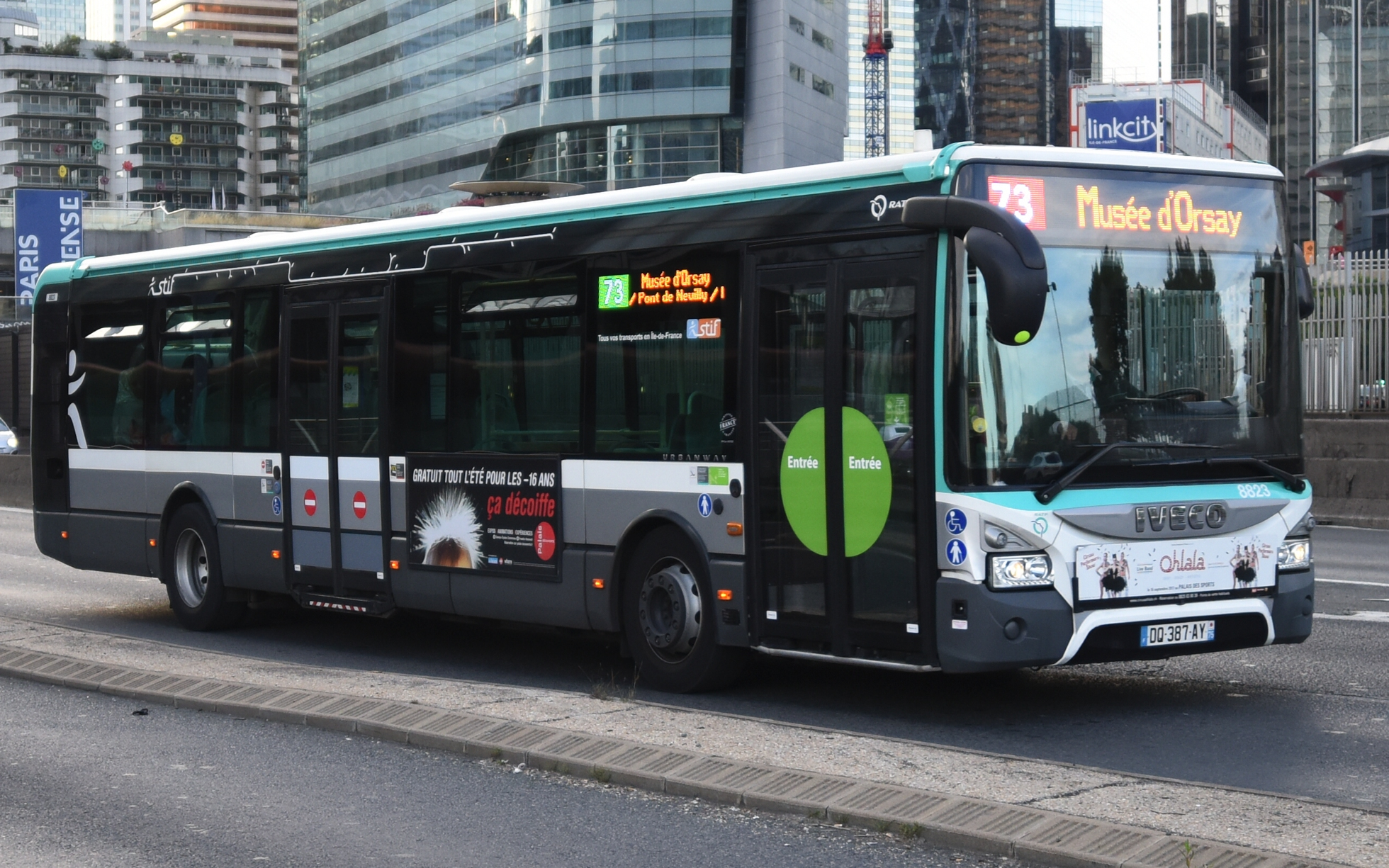 Le bus
Je vais en bus
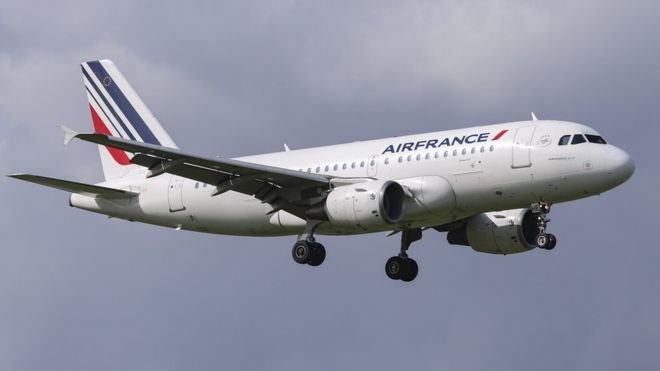 L’avion
Je vais en avion
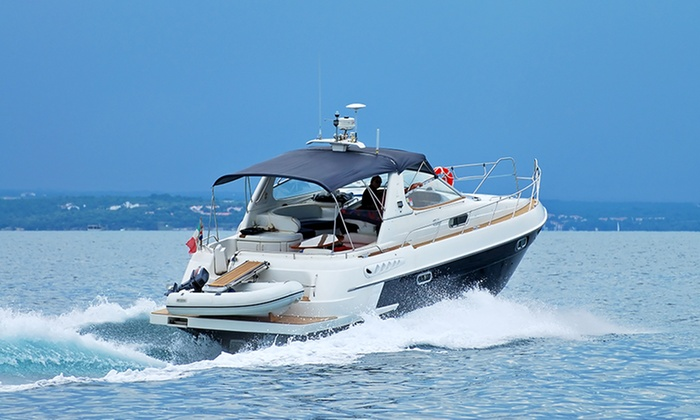 Le bateau
Je vais en bateau
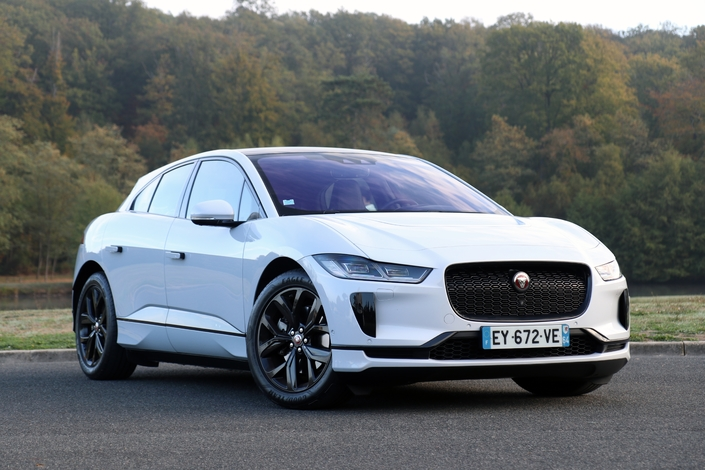 La voiture
Je vais en voiture
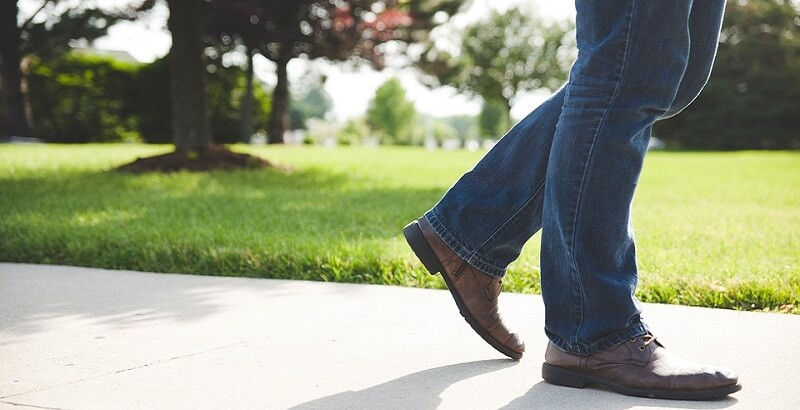 A pied
Je vais à pied
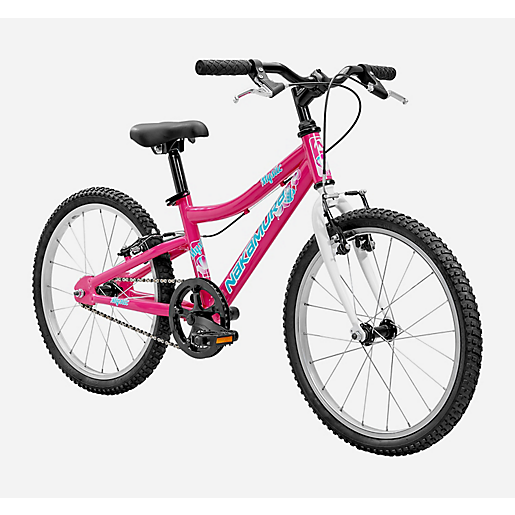 Le vélo
Je vais à vélo
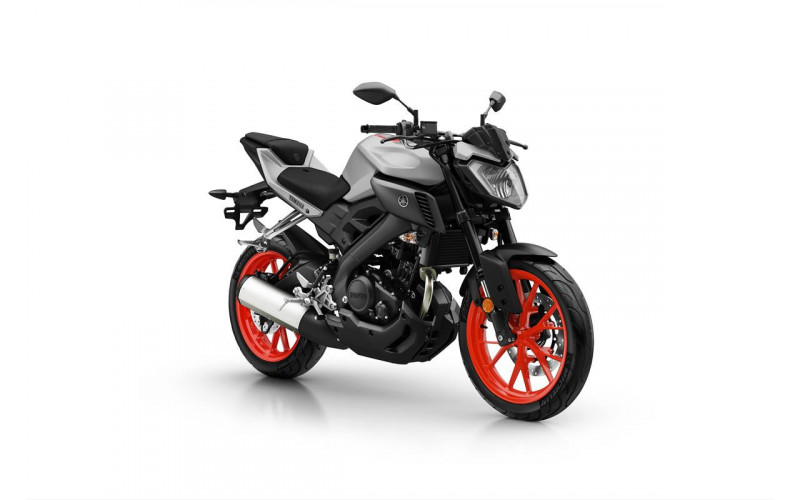 La moto
Je vais à moto
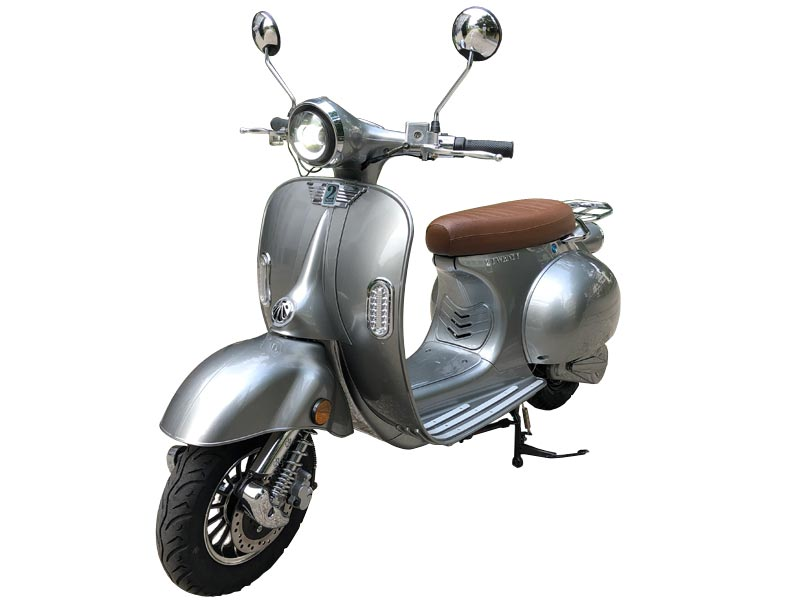 Le scooter
Je vais à scooter
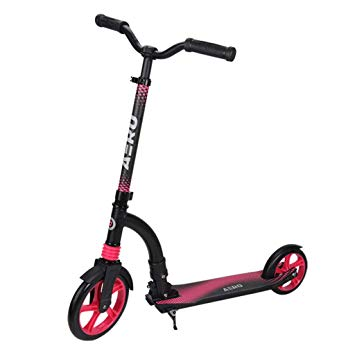 La trottinette
Je vais à trottinette